Neonatal Arterial Ischemic Stroke(NAIS)
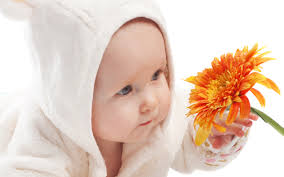 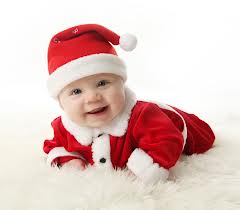 Student:    刘丝雨

ID：  10301010075
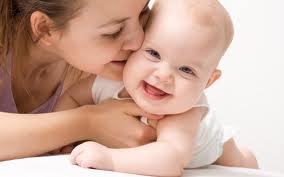 Key words
RDS                                    呼吸窘迫综合症
Cerebral palsy                   脑瘫
homocysteine                    同型半胱氨酸
AIF                                     凋亡介导因子
Ultrasound                        超声
Doppler sonography        多普勒超声技术
MRI                                    核磁共振
BBB                                    血脑屏障
Definition[1][2][3]
· perinatal stroke
· symptomatic
· focal  cerebral infarction
· in the artery
· in the first 28 days of life
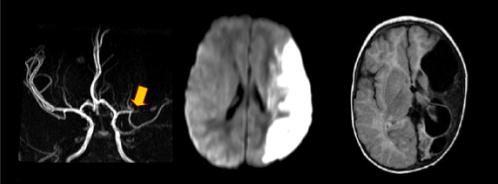 Symptom[4]
60%
early symptoms:
    
    seizures
    RDS
    cerebral palsy
    neurologic morbidity
40%
·No early symptom
· sequelaes :
      
      motor impairment
      development delay
      specific cognitive deficiency
Risk Factors[4]
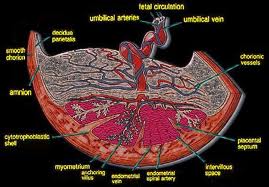 · Maternal
 
· Placental
 
· Blood、homocysteine   and lipid
 
· Other infections
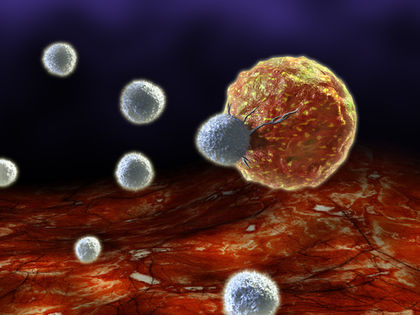 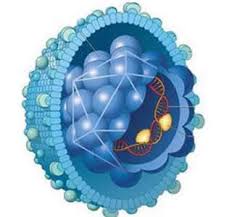 Mechanism
hypoxia
ischemia
Caspase-(in)dependent execution pathways ↑
Neurocyte
inflammatory response↑↑
AIF↑
Cytochrome C ↑
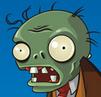 Diagnosis & Prevention
· Ultrasound

· Doppler Sonography

· CT scan

· MRI
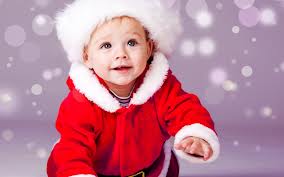 Always delayed
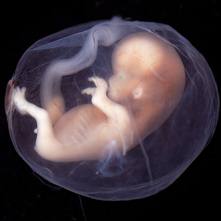 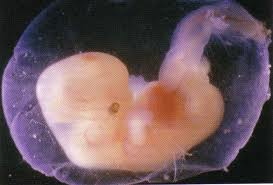 Treatment
·   Improve neuronal environment[5]

    Enhance the growth of 
     axons 
     dentrites 
     synaptogenesis
     myelination
     
    Neurotrophins 
                                  BBB √ 
    growth factors
 
    Transplantation of neuron
    …
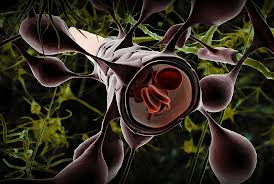 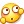 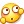 1.  Sehgal, A. (2011). Perinatal Stroke: a case-based review. European Journal of Pediatrics
Chauvier, D., Renolleau, S., Holifanjaniaina, S., Ankri, S., Bezault, M., Schwendimann, L., et al. (2011). Targeting neonatal ischemic brain injury with a pentapeptide-based irreversible caspase inhibitor.Cell Death & Disease, 2, 203
Chabrier S, Husson B, Dinomais M, Landrieu P, Nguyen The Tich S. New insights (and new interrogations) in perinatal arterial ischemic stroke. Thromb Res. 2011 Jan;127(1):13-22. doi: 10.1016/j.thromres.2010.10.003. Epub 2010 Nov 4.
van der Aa NE, Dudink J, Benders MJ, Govaert P, van Straaten HL, Porro GL, Groenendaal F, de Vries LS.   Neonatal posterior cerebral artery stroke: clinical presentation,  MRI ﬁndings, and outcome  Dev Med Child Neurol. 2013 Mar;55(3):283-90. doi: 10.1111/dmcn.12055. Epub 2013 Jan 22.
Rees, S., Harding, R., Walker, D. (2011). The biological basis of injury and neuroprotection in the fetal and neonatal brain. International Journal of Developmental Neuroscience, 29, 551-563.
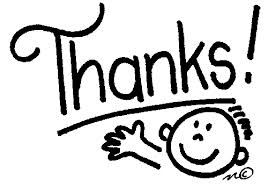